Paving the road to elaborate the genetics of intellectual disabilities

Spring 2003; let’s start at the very beginning, 

		
	       	H. Najmabadi et al, GRC, USWR Tehran, Iran 
		H. H. Ropers et al, MPIMG Berlin, Germany
Cognitive disorders (CD)
Major medical and socio-economical problem in developed and developing countries. 
Account for 8-10% of the  total health care expenditure in most European countries
Molecular basis for the majority of patients with an early onset CD remains unknown, which creates an enormous burden to families confronted with such disorder.
Genetic causes of intellectual disability
Chromosomal abnormalities are accounting for >10% of MR. 
About 10% X-linked gene defects
 10-12% may be due to submicroscopic deletions or duplications, CNVs
60% etiology unknown, autosomal recessive forms, dominant new mutations
Project pipeline
Recruitment of  the families
304 families: three and more affected
557 families additional investigation
234 families: two affected
Total of 955 families
398 families in Iran, Mostly sporadic cases or small families
19 families: sporadic
50 Fragile X
25 Known syndrome
27 MCPH genes
11 karyotype abnormality
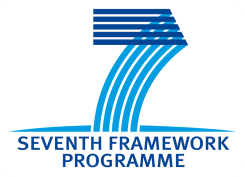 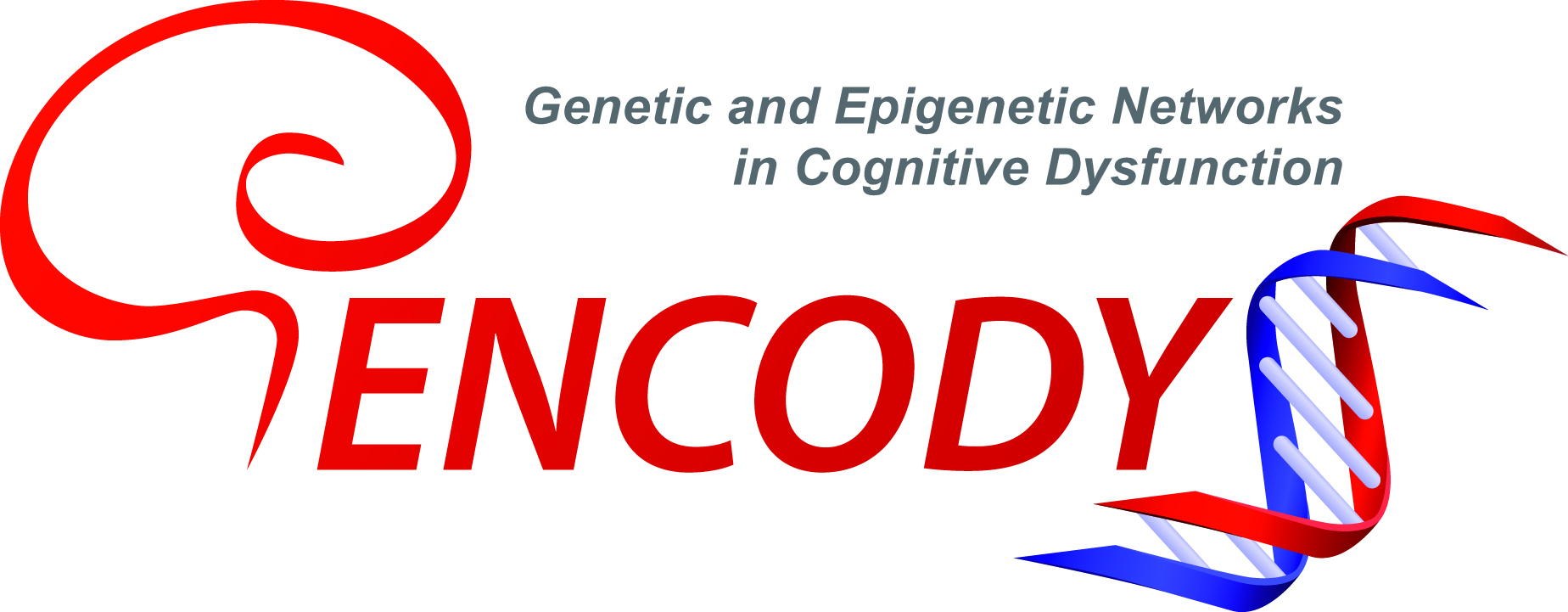 Funded by the European Union's Seventh Framework Program under grant agreement number 241995 (GENCODYS)
Clinical characterization and documentation of the families
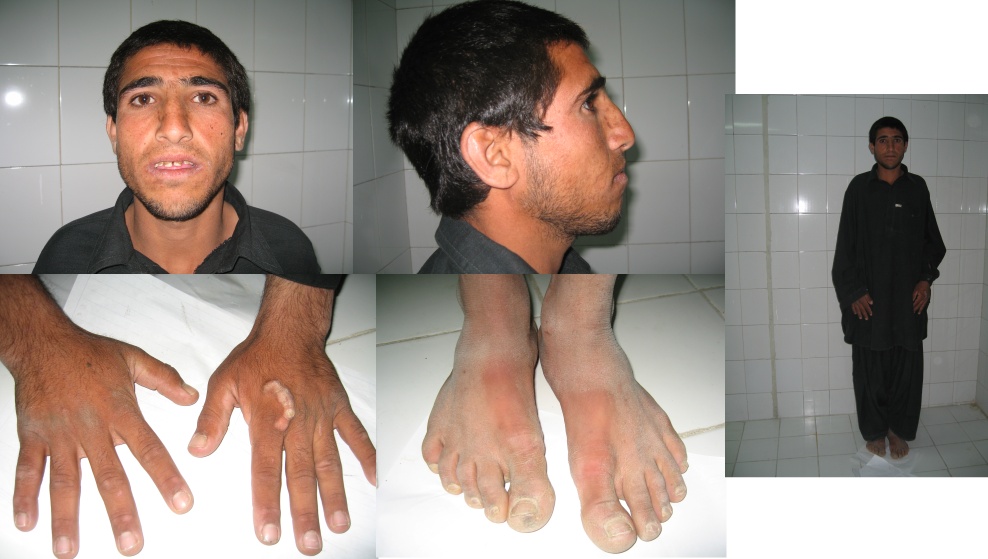 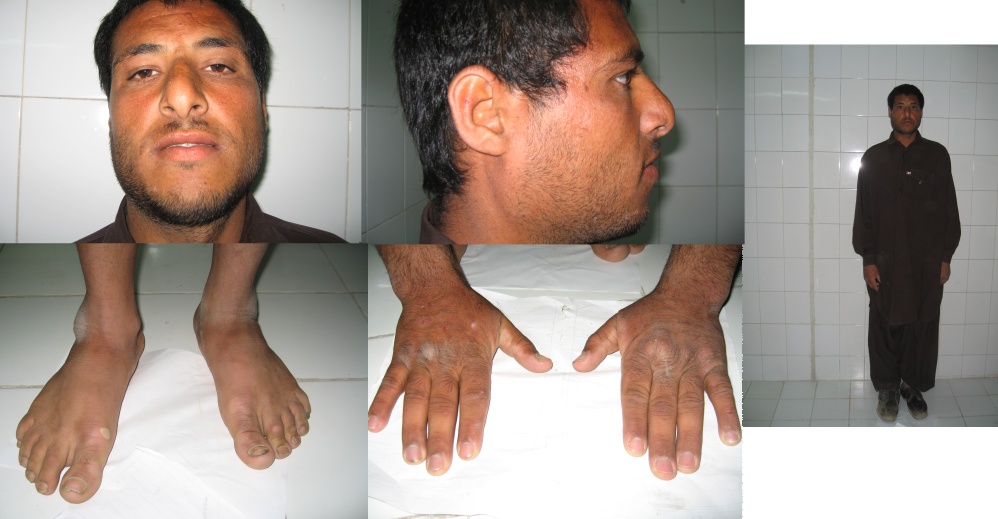 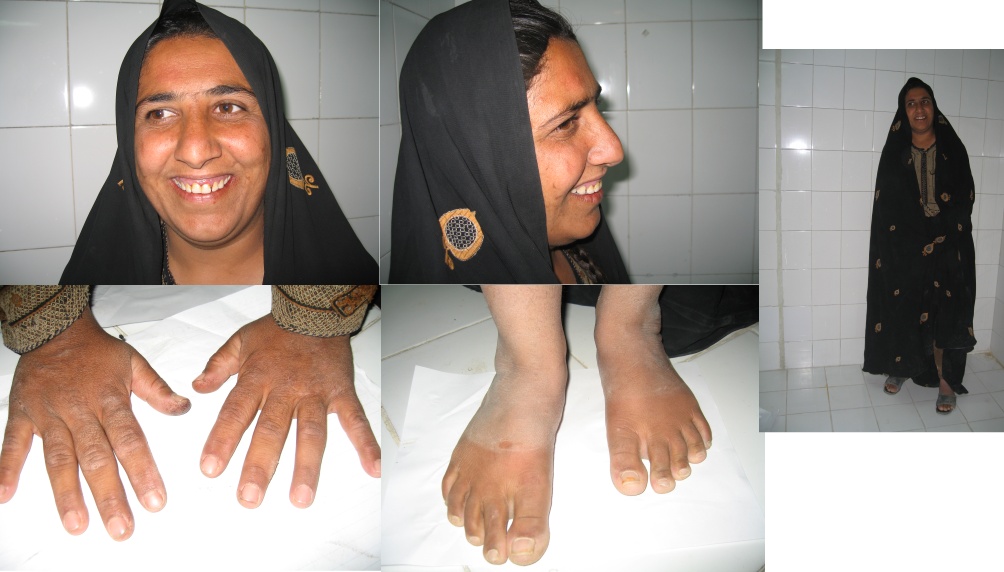 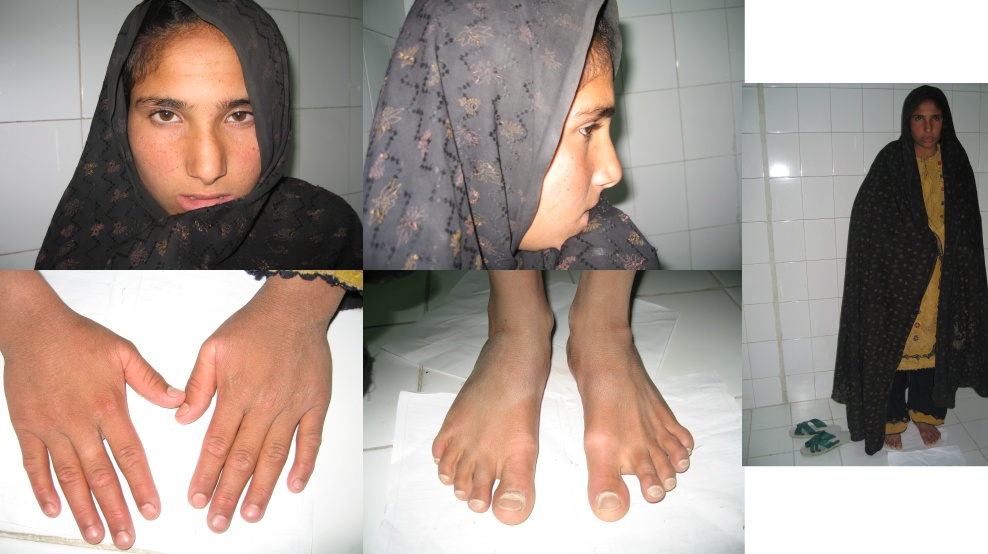 Brain MRI
BMRI for 180 families have been obtained

Microcephaly (60)
Neurologic ( 56)
Ataxia (14) 
To help better understand brain function of novel genes (50)
Clinical characterization of the cohort families
(Many Novel syndrome)
557 families
clinical
260 families: Autosomal  Nonsyndromic ID
297 families: ID with additional features (syndromic)
145: ID with microcephaly
(Ataxia, Seizure, Myopia, Spasticity, Short stature,….)
35: Known syndromes
10: ID with Congenital cataract
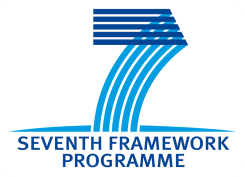 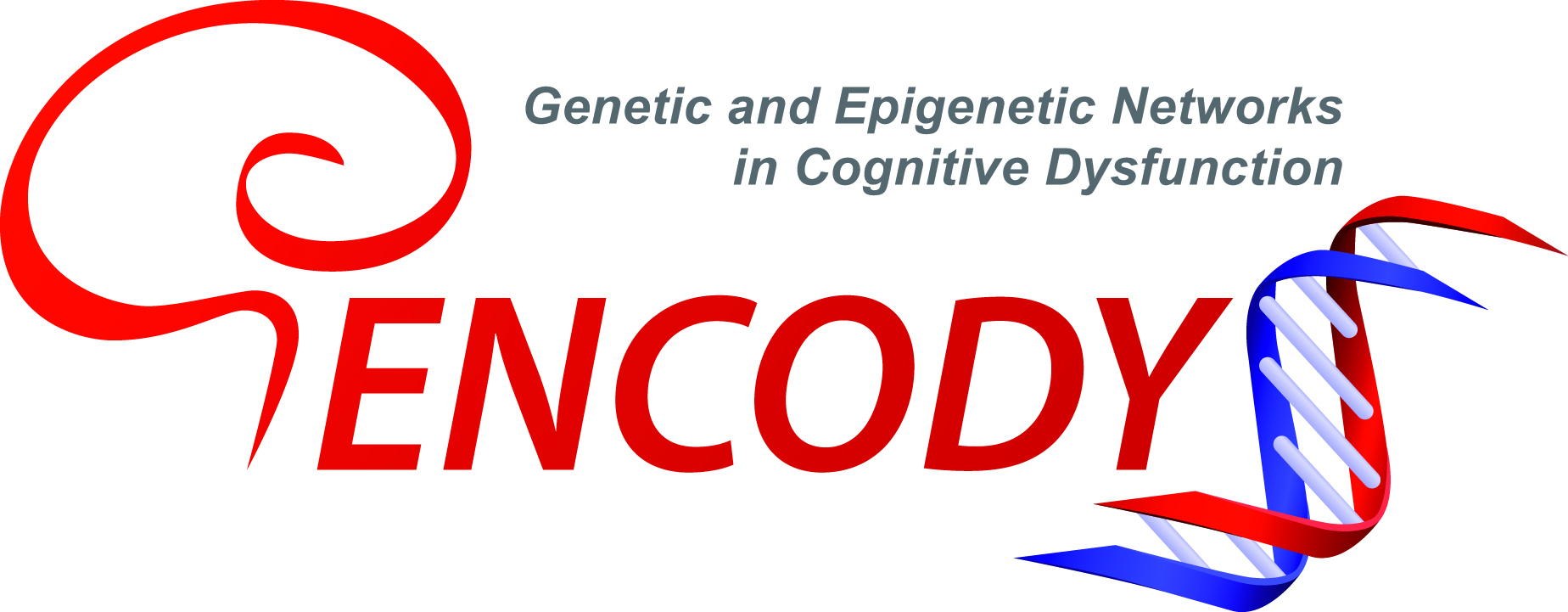 14: ID with Ataxia
5:ID with facial dysmorphism
Funded by the European Union's Seventh Framework Program under grant agreement number 241995 (GENCODYS)
7:ID & hearing Loss
77: ID and other futures
ID/Microcephaly
74  out of 145 microcephalic families showed
Seizure
Spasticity
Short stature
Strabismus
Ataxia
Myopia
ID/congenital cataract
10 families showed ID+ familial Congenital cataract
Two families SRD5A3
One family TAF2 
One family CAPN9
One family SURF1
One family:  two novel genes in process 
One family :RUSC1 (syndromic)
One family: ACO2   (Syndromic )
ID/ataxia
14 families showed ID+ truncal ataxia
One family: ZBTB11
One family: GPAA1
One family: MRPL10
One family: RIPPY10
One family: FAM123
One family: DDX3X
One family: EXOSC5
Two  families : two novel candidate (OLA1/GLS),(RAB3GAP1/R3HDM1)
One family: CA8
One family: AK1 
Three families: result pending
Initial Screening to Determine the Underline Genetic Defects in ID Families
Mapping strategy to identify novel genes in  ARID
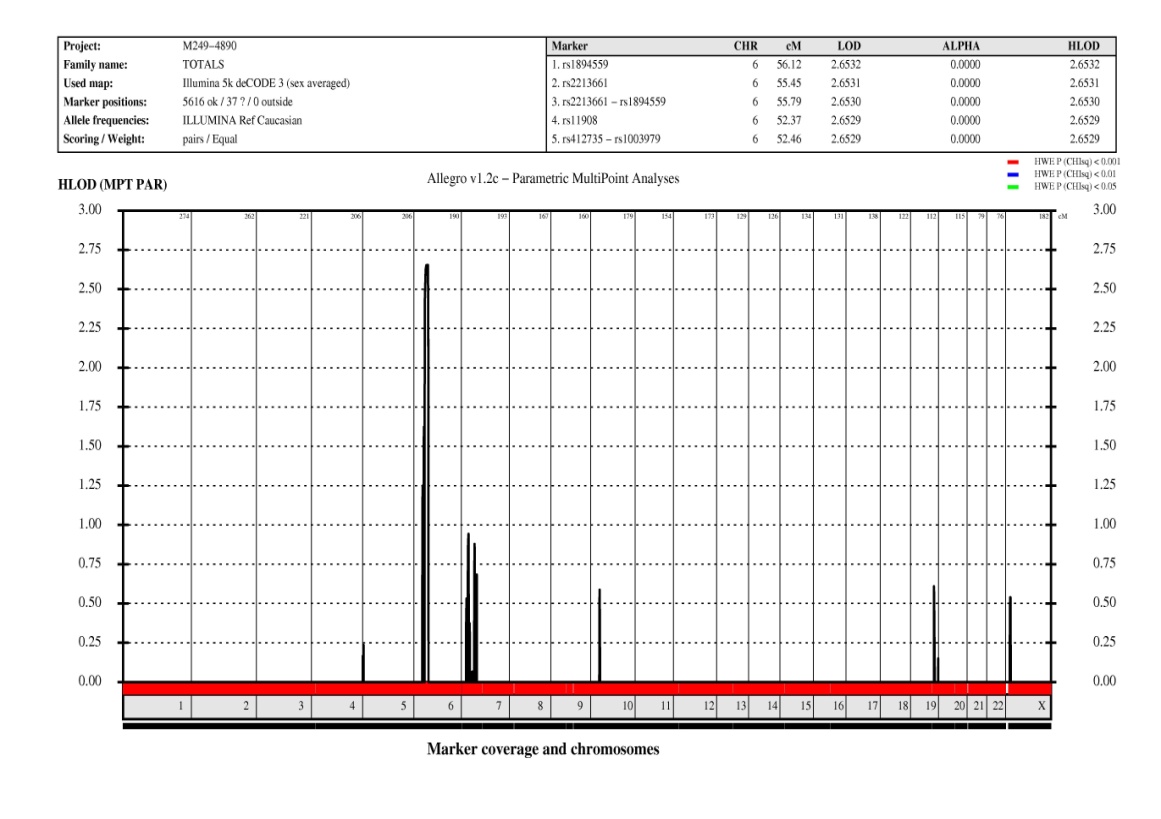 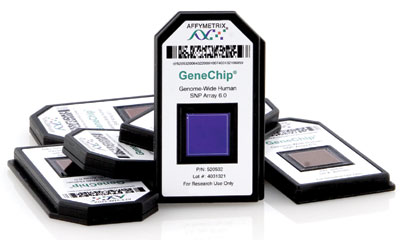 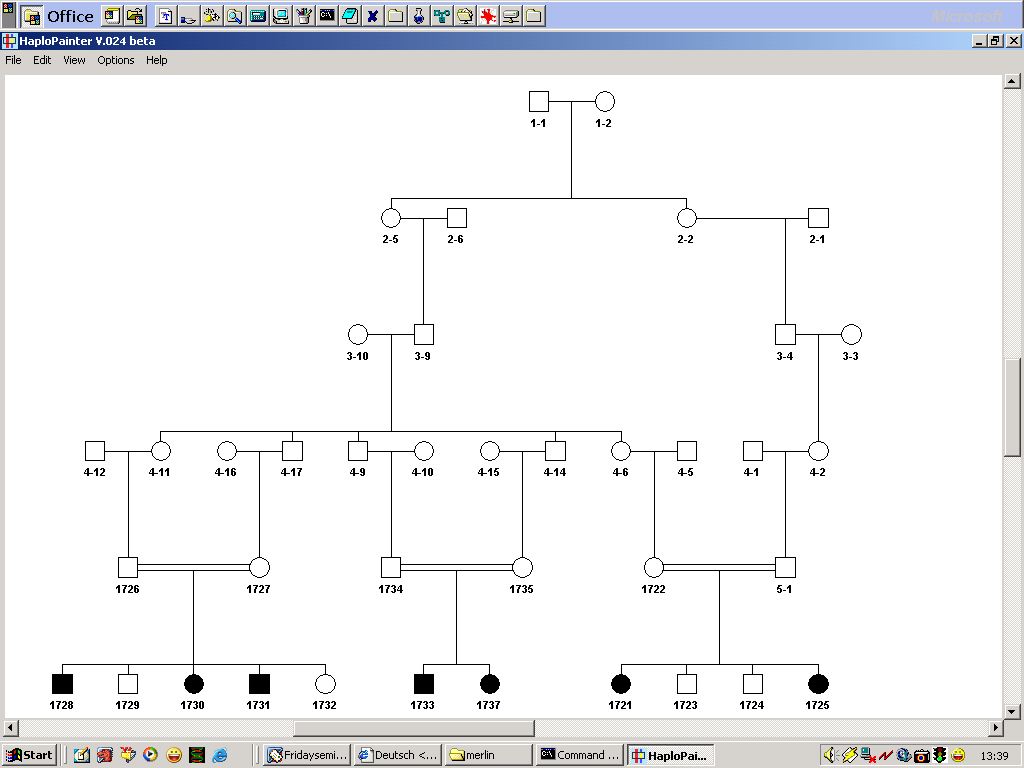 Genotyping using whole genome 
SNP Arrays (10k - 1Mio markers)
Linkage analysis
Homozygosity mapping
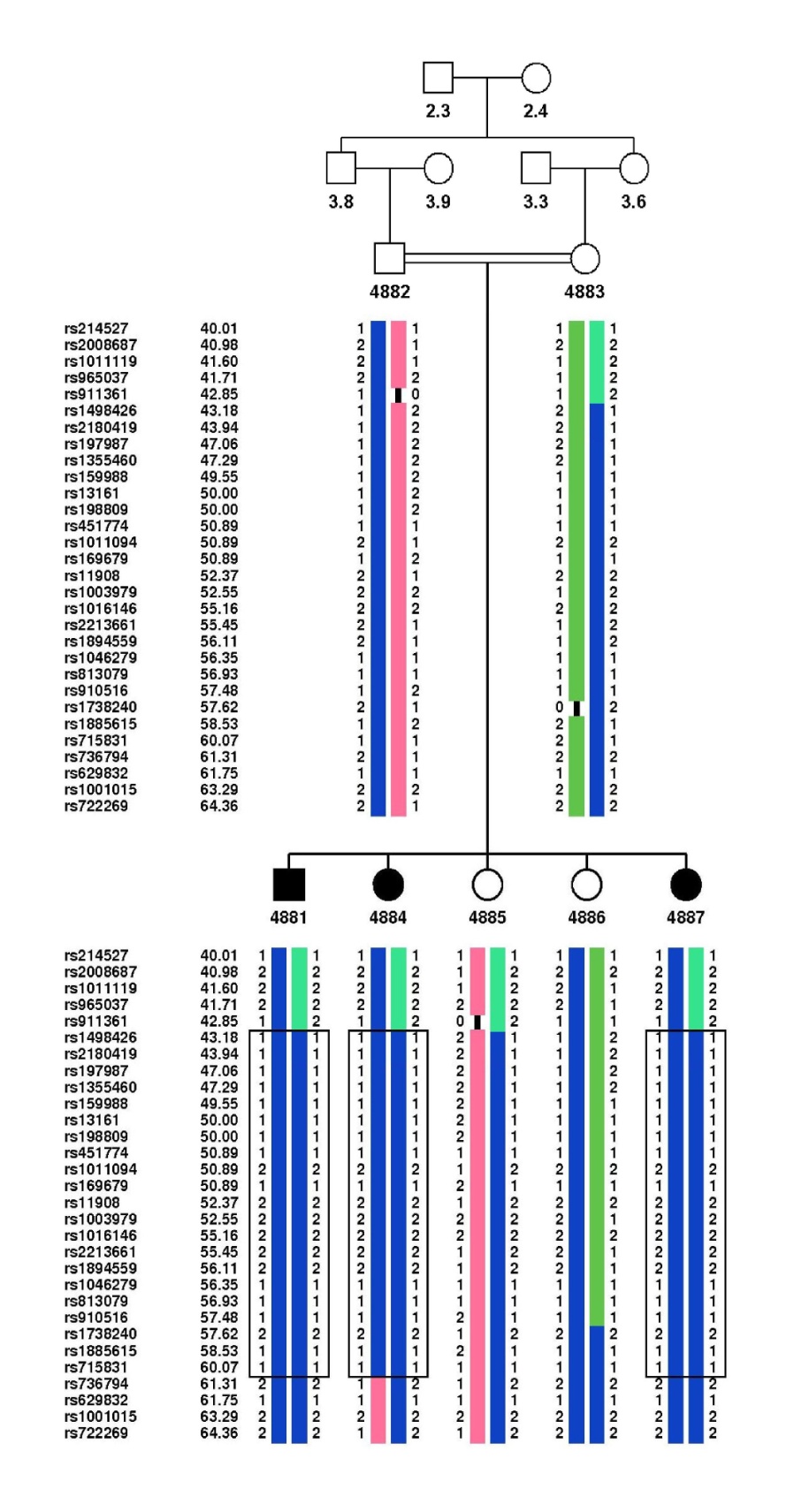 Disease locus
LOD Score
Chromosomes 1-X
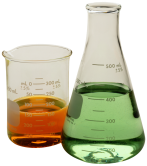 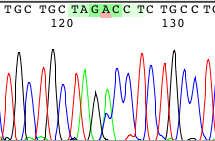 Mutation screening                        Functional analyses
[Speaker Notes: Dabei gehen wir wie folgt vor: Zunächst führen wir eine Genotypisierung mit genomweit verteilten SNPs durch. Dafür verwenden wir Arrays oder Chips von Affymetrix mit bis zu 1 Mio Marker. Anschließend machen wir eine Kopplungsanalyse und ermitteln damit einen Bereich der mit hoher Wahrscheinlichkeit den gesuchten Gendefekt enthält. Das Ergebnis einer solchen Analyse ist hier dargestellt: auf der X-achse sind die Chromosomen von 1-X nacheinander aufgetragen, auf der Y Achse der sog. LOD-Score, ein Maß für die Wahrscheinlichkeit bei einem Markerort im Genom den Gendefekt zu finden. Wenn wir dann auf die Markerebene gehen sehen wir den homozygoten Bereich wie hier rechts dargestellt.]
In 2006Homozygosity mapping for 78 families with NSARMR, 12 families showed single autosomal linkage intervals
8 of these linkage intervals, with LOD scores above 3 represent novel gene loci for NS-ARMR.
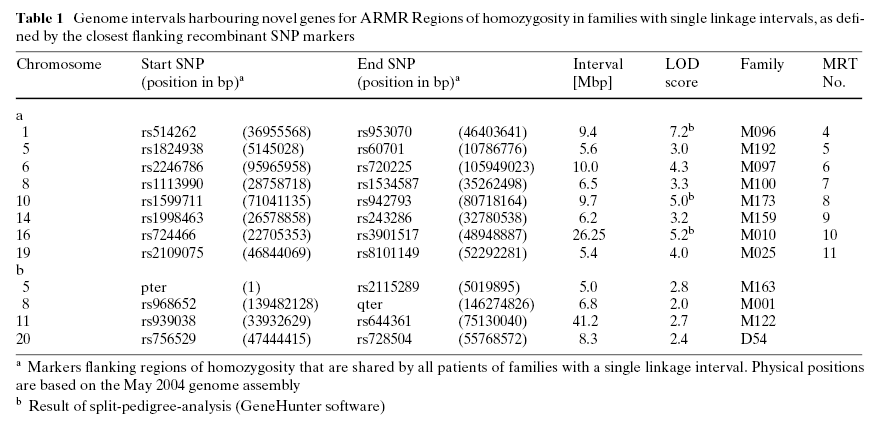 Najmabadi H., Hum Genet, 121: 2006
Autosomal Recessive Mental Retardation: Homozygosity Mapping Identifies 27 Single Linkage Intervals, at Least 15 Novel Loci and Several Mutation Hotspots
Kuss et al. 2010 Hum Genet
Identification of novel molecular defects underlying syndromic and non-syndromic ID
Identification of novel molecular defects using exome enrichment & next generation sequencing
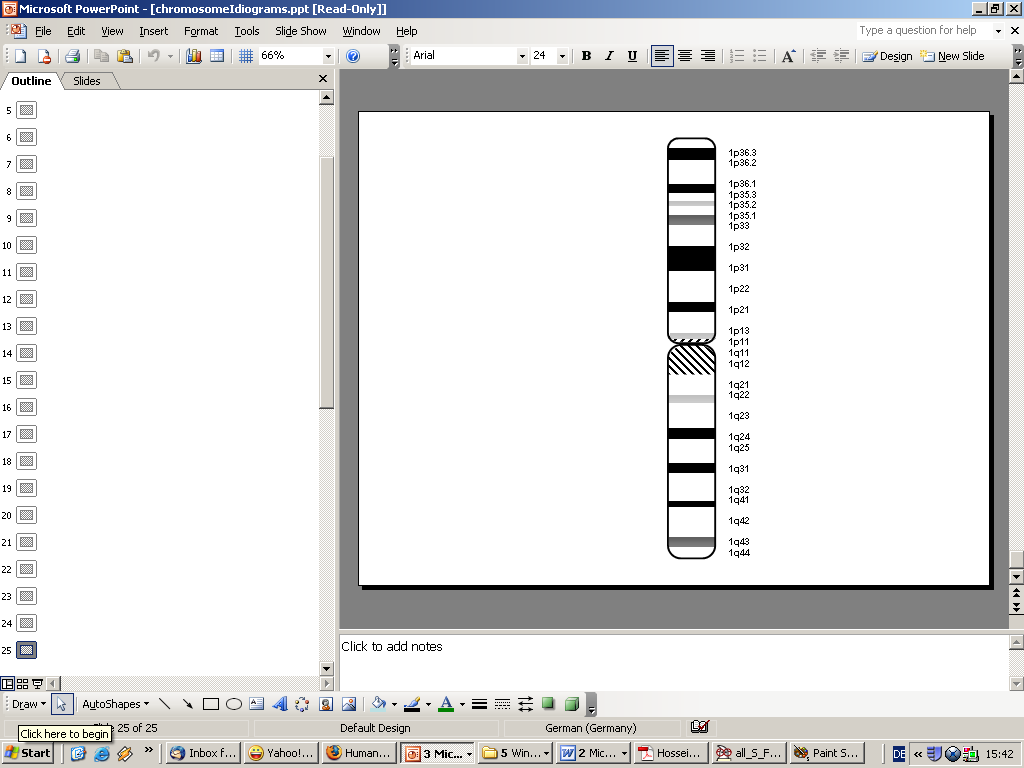 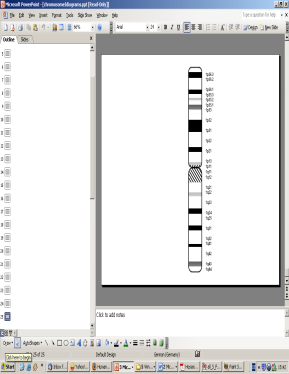 ACTGGACCTGATTGCCTAAGGTCGATGCATGCATGAGTCC
ACTGGACCTGATTGCCTAAGGTCGATGCATGCATGAGTCC
ACTGGACCTGATTGCCTAAGGTCGATGCATGCATGAGTCC
ACTGGACCTGATTGCCTAAGGTCGATGCATGCATGAGTCC
ACTGGACCTGATTGCCTAAGGTCGATGCATGCATGAGTCC
ACTGGACCTGATTGCCTAAGGTCGATGCATGCATGAGTCC
ACTGGACCTGATTGCCTAAGGTCGATGCATGCATGAGTCC
ACTGGACCTGATTGCCTAAGGTCGATGCATGCATGAGTCC
ACTGGACCTGATTGCCTAAGGTCGATGCATGCATGAGTCC
ACTGGACCTGATTGCCTAAGGTCGATGCATGCATGAGTCC
ACTGGACCTGATTGCCTAAGGTCGATGCATGCATGAGTCC
ACTGGACCTGATTGCCTAAGGTCGATGCATGCATGAGTCC
ACTGGACCTGATTGCCTAAGGTCGATGCATGCATGAGTCC
ACTGGACCTGATTGCCTAAGGTCGATGCATGCATGAGTCC
ACTGGACCTGATTGCCTAAGGTCGATGCATGCATGAGTCC
ACTGGACCTGATTGCCTAAGGTCGATGCATGCATGAGTCC
ACTGGACCTGATTGCCTAAGGTCGATGCATGCATGAGTCC
ACTGGACCTGATTGCCTAAGGTCGATGCATGCATGAGTCC
ACTGGACCTGATTGCCTAAGGTCGATGCATGCATGAGTCC
ACTGGACCTGATTGCCTAAGGTCGATGCATGCATGAGTCC
ACTGGACCTGATTGCCTAAGGTCGATGCATGCATGAGTCC
ACTGGACCTGATTGCCTAAGGTCGATGCATGCATGAGTCC
ACTGGACCTGATTGCCTAAGGTCGATGCATGCATGAGTCC
AGGTCGATGCATGCATGAGTCC
AGGTCGATGCATGCATGAGTCC
AGGTCGATGCATGCATGAGTCC
AGGTCGATGCATGCATGAGTCC
AGGTCGATGCATGCATGAGTCC
AGGTCGATGCATGCATGAGTCC
AGGTCGATGCATGCATGAGTCC
AGGTCGATGCATGCATGAGTCC
AGGTCGATGCATGCATGAGTCC
ACTGGACCTGATTGCCTA
AGGTCGATGCATGCATGAGTCC
AGGTCGATGCATGCATGAGTCC
AGGTCGATGCATGCATGAGTCC
AGGTCGATGCATGCATGAGTCC
AGGTCGATGCATGCATGAGTCC
AGGTCGATGCATGCATGAGTCC
AGGTCGATGCATGCATGAGTCC
AGGTCGATGCATGCATGAGTCC
AGGTCGATGCATGCATGAGTCC
ACTGGACCTGATTGCCTA
AGGTCGATGCATGCATGAGTCC
AGGTCGATGCATGCATGAGTCC
AGGTCGATGCATGCATGAGTCC
AGGTCGATGCATGCATGAGTCC
ACTGGACCTGATTGCCTA
II. Deep sequencing
I. Enrichment of genomic segment to be sequenced : Array hybridisation
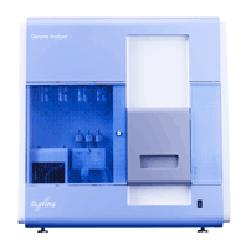 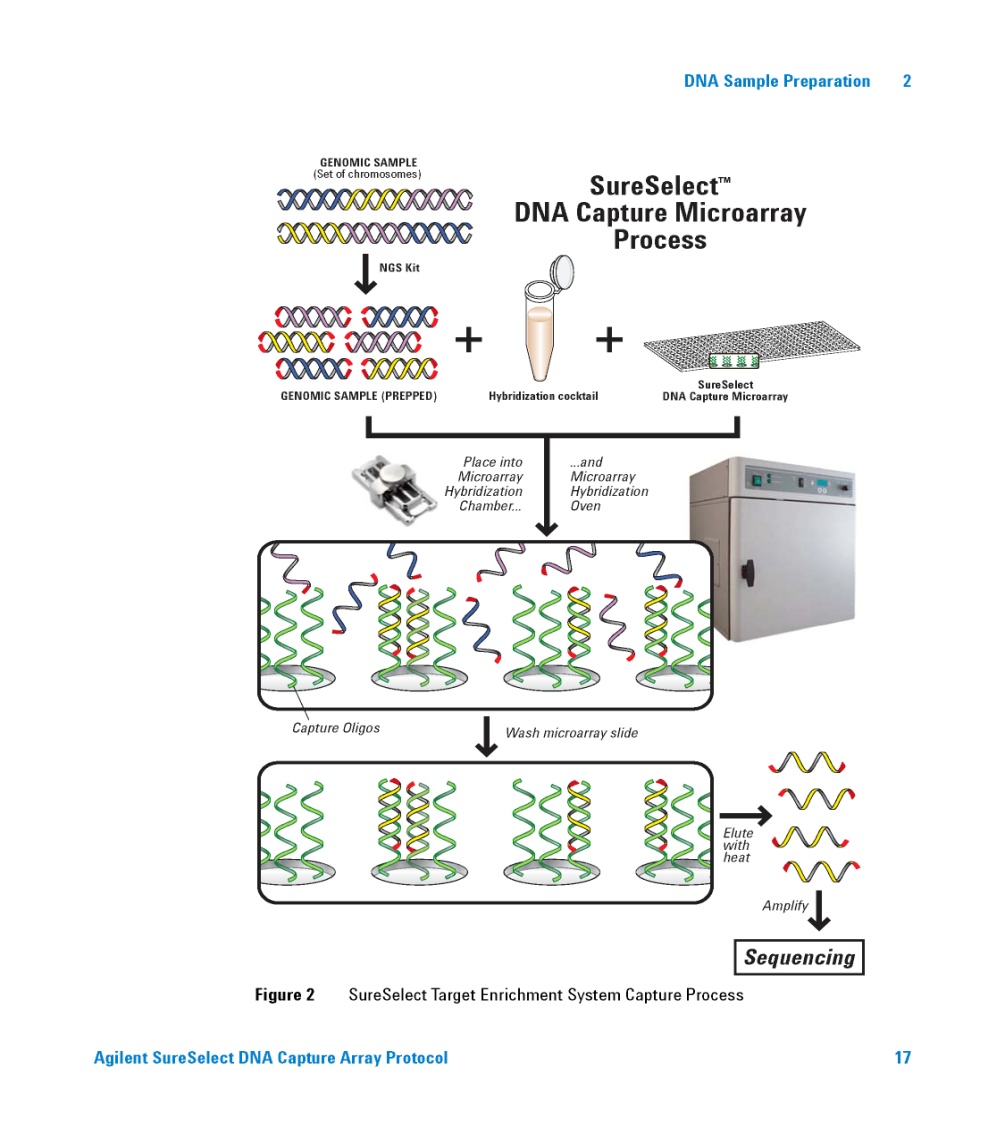 Millions of 
(paired-end) reads
Probes for coding sequences in
linkage Interval
DNA fragments from coding regions of linkage interval
III. Sequence analysis
of reads unambiguously mapped to the linked region in the human genome
Bioinformatic mutation detection (exons and flanking regions)
(Ten) thousands of
mismatches
“Filter” I 

- Homozygosity
- Positional sequence quality
- Depth of sequence coverage at bp position
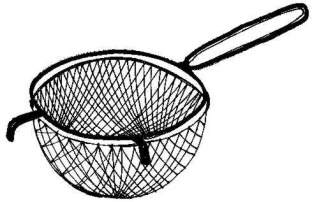 Few thousand
variants
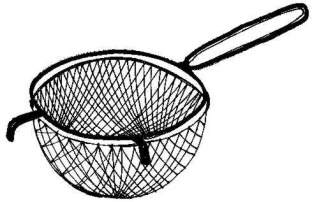 “Filter” II

Synonymous changes
Several tens of missense or nonsense mutations
“Filter” III

SNP database
189 Individual genomes
200 Danish exomes
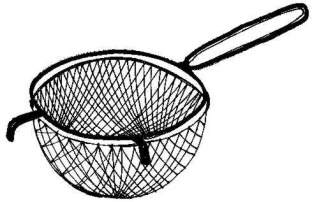 Less than three or protein truncating and missense mutations
[Speaker Notes: INDELs: (1-3bp) None in 096 and in 319 two in 3’UTRs
Large ones could have been seen by absence of reads, this was not observed.
Individual genomes: at present about 11 in Database (at the time of analysis less)]
NGS in 136 families with autosomal recessive ID
27 without any plausible mutation (~20%, not exonic??)

31 with more than one plausible mutation

78 remaining families, of these

26 with single mutations in 23 known ID genes
	all but 3 are syndromic 

52 with single mutations in 50 novel (candidate) genes
	30 of these with non-syndromic ID (4 with ASD)
	22 with syndromic ID
Novel candidate genes for autosomal recessive ID
Histones and histone modification, chromatin remodelling, regulation of transcription: 12 genes

ii.  Regulation of glutamatergic or dopaminergic neurotransmission: 5 genes

iii. Regulation of translation: 4 genes

iv. Cell cycle control, chromosome alignment: 4 genes 

v.  Ras/Rho, MAPK pathways: 3 genes

vi. Fatty acid synthesis, fat metabolism: 3 genes

vii.Inositol triphosphate metabolism: 2 genes

viii.Glial cell differentiation and migration: 2 genes

ix. Metabolic defects: 2 genes

x.  Others (e.g., ion channels, apoptosis, glycosylation, splicing, protein degradation, unknown): 13 genes
Deep sequencing reveals 50 novel genes for recessive cognitive disorders
Hossein Najmabadi1,2, Hao Hu3, Masoud Garshasbi1,3, Tomasz Zemojtel4, Seyedeh Sedigheh Abedini1, Wei Chen3,5, Masoumeh Hosseini1, Farkhondeh Behjati1, Stefan Haas4, Payman Jamali6, Agnes Zecha3, Marzieh Mohseni1, Lucia Puttmann3, Leyla Nouri Vahid1, Corinna Jensen3, Lia Abbasi Moheb1,3, Melanie Bienek3, Farzaneh Larti1, Ines Mueller3, Robert Weissmann3,Hossein Darvish1, Klaus Wrogemann3,7, Valeh Hadavi2, Bettina Lipkowitz3, Sahar Esmaeeli-Nieh3, Dagmar Wieczorek8, Roxana Kariminejad2, Saghar Ghasemi Firouzabadi1, Monika Cohen9, Zohreh Fattahi1, Imma Rost10, Faezeh Mojahedi11,Christoph Hertzberg12, Atefeh Dehghan13, Anna Rajab14, Mohammad Javad Soltani Banavandi1, Julia Hoffer3, Masoumeh Falah1, Luciana Musante3, Vera Kalscheuer3, Reinhard Ullmann3, AndreasWalter Kuss3†, Andreas Tzschach3, Kimia Kahrizi1 & H. Hilger Ropers3



3.Department Human Molecular Genetics, Max Planck Institute for MolecularGenetics,14195Berlin,Germany. 
4.Department of Computational Molecular Biology,MaxPlanck Institute forMolecularGenetics,14195Berlin,Germany.
5.Max-Delbrueck-Centrumfur MolekulareMedizin, 13092 Berlin, Germany. 

7.Department of Biochemistry andMedical Genetics, University of Manitoba, Winnipeg, Manitoba R3E0J9, Canada.
8.Institut fuer Human genetik, Universitaetsklinikum, 45122 Essen, Germany. 
9.Kinderzentrum Muenchen, 81377 Muenchen, Germany. 
10.Zentrum fuer Human genetik und Laboratorium smedizin Dr Klein und Dr Rost, 82152 Martinsried, Germany. 

12.Kinderneurologie und Sozialpaediatrie, Vivantes-KlinikumNeukolln,12351Berlin,Germany. 

14.GeneticsUnit, Ministry ofHealth, DirectorateGeneral ofHealth Affairs,RoyalHospital,Muscat113,Oman. †Present address: Institute for Human Genetics, University Medicine Greifswald & Interfaculty Institute for Genetics and Functional Genomics, Ernst Moritz Arndt University, 17489 Greifswald, Germany
1.Genetics Research Center, University of Social Welfare and Rehabilitation Sciences, 19857 Tehran, Iran.
2.Kariminejad-Najmabadi Pathology & Genetics Centre, 14667 Tehran, Iran.
6.ShahroudWelfare Organization, 36156 Semnan, Iran.
11.Mashhad Medical Genetic Counseling Center, 91767 Mashhad, Iran.
13.YazdWelfareOrganization,89178Yazd, Iran.
Nature 478, 57–63 (6 October 2011)
1st Cohort
Targeted NGS

136 families
21 families with no results
115 families with results
78 families with single candidate gene

78 families with single candidate gene

26 families with known genes (23 genes)
52 families with novel gene (50 genes)
2nd Cohort
Targeted NGS+WES
199 families
94 families with No Candidate gene
81 families with one candidate gene
44 families with known gene (known genes reported in nature paper)
37 families with novel gene (37 gene)
23 families with two or more candidate gene
1 family is in process in MPI after WES reanalysis
Novel  and Known Genes (2nd Cohort- families with only one candidate gene)
3rd Cohort
WES
101 families
45 families with one candidate gene
26 families with known gene (known genes reported in nature paper)
19 families with novel gene (19 gene)
4 families with two or more candidate gene
51 families with no candidate gene
1 family is still in process
Novel  and Known Genes (3rd  Cohort- families with only one candidate gene)
Autosomal Genes
Autosomal Genes
Autosomal Genes
X-linked Genes
13 autosomal genes with functions in the mitochondria
Distribution of novel genes in different ethnic group in Iran
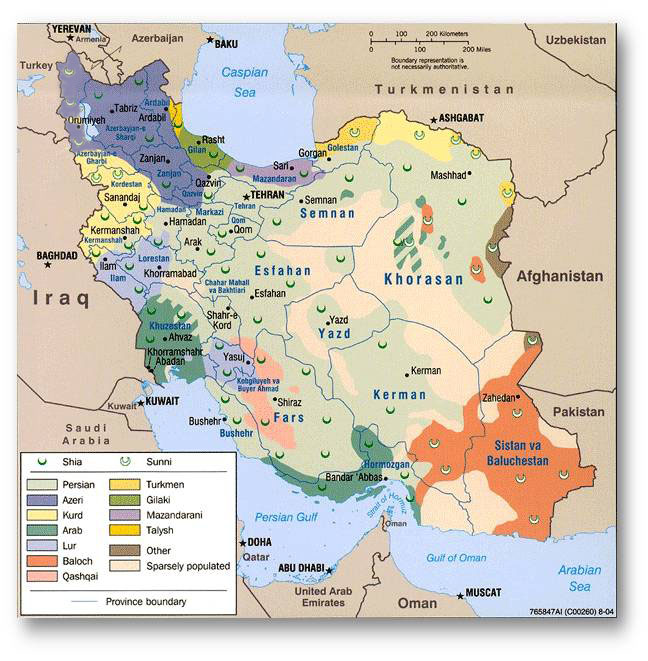 Azeri:9
Torkmen:5
Gilak:1
Mazani:3
Kurd:7
Total:99 genes

Nine genes have been identified in more than one family
Lor:5
Fars:46
Arab:5
Baloch/Zaboli:16
Southern:13
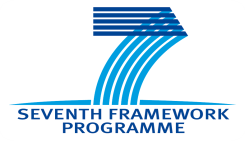 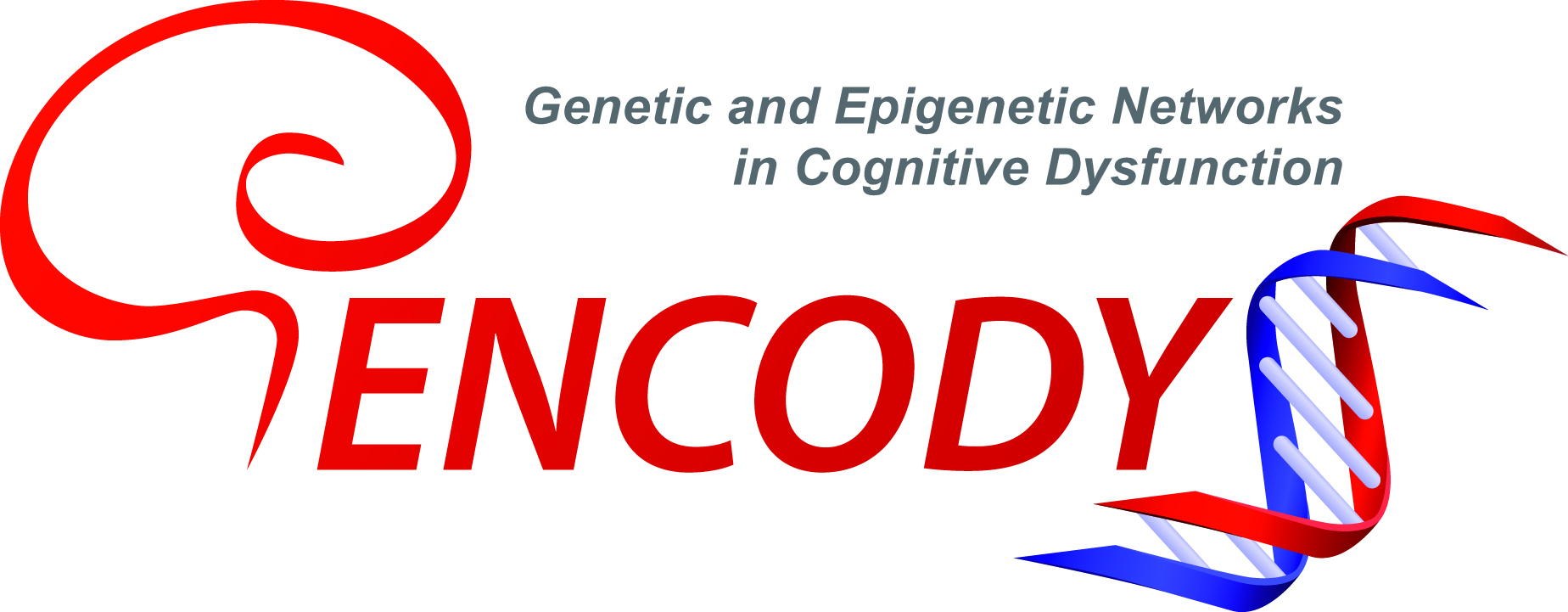 Funded by the European Union's Seventh Framework Program under grant agreement number 241995 (GENCODYS)
Total families with one candidate gene: 2041st Cohort: 78 families2nd Cohort :81 families3rd Cohort:45 families
In 2011;  Distribution of ARID genes throughout the genome
Investigation of > 200 consanguineous Iranian families
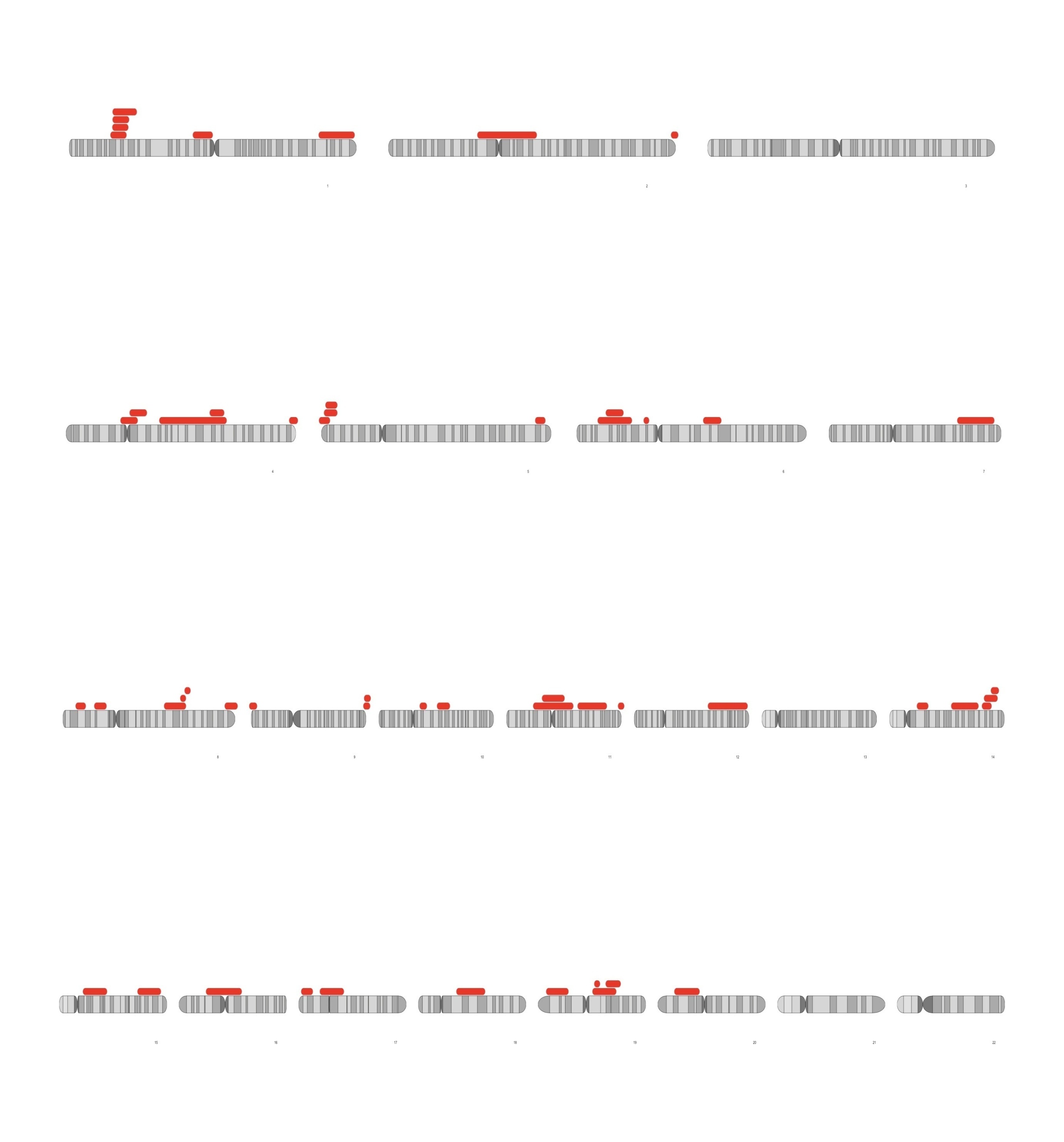 ST3GAL3
ACBD6
HIST3H3
ADRA2B
CAPN10
GON4L
1
3
2
PARP1
INPP4A
PECR
CNKSR1
RGS7
CRBN
ZBTB40
EEF1B2
VLDLR
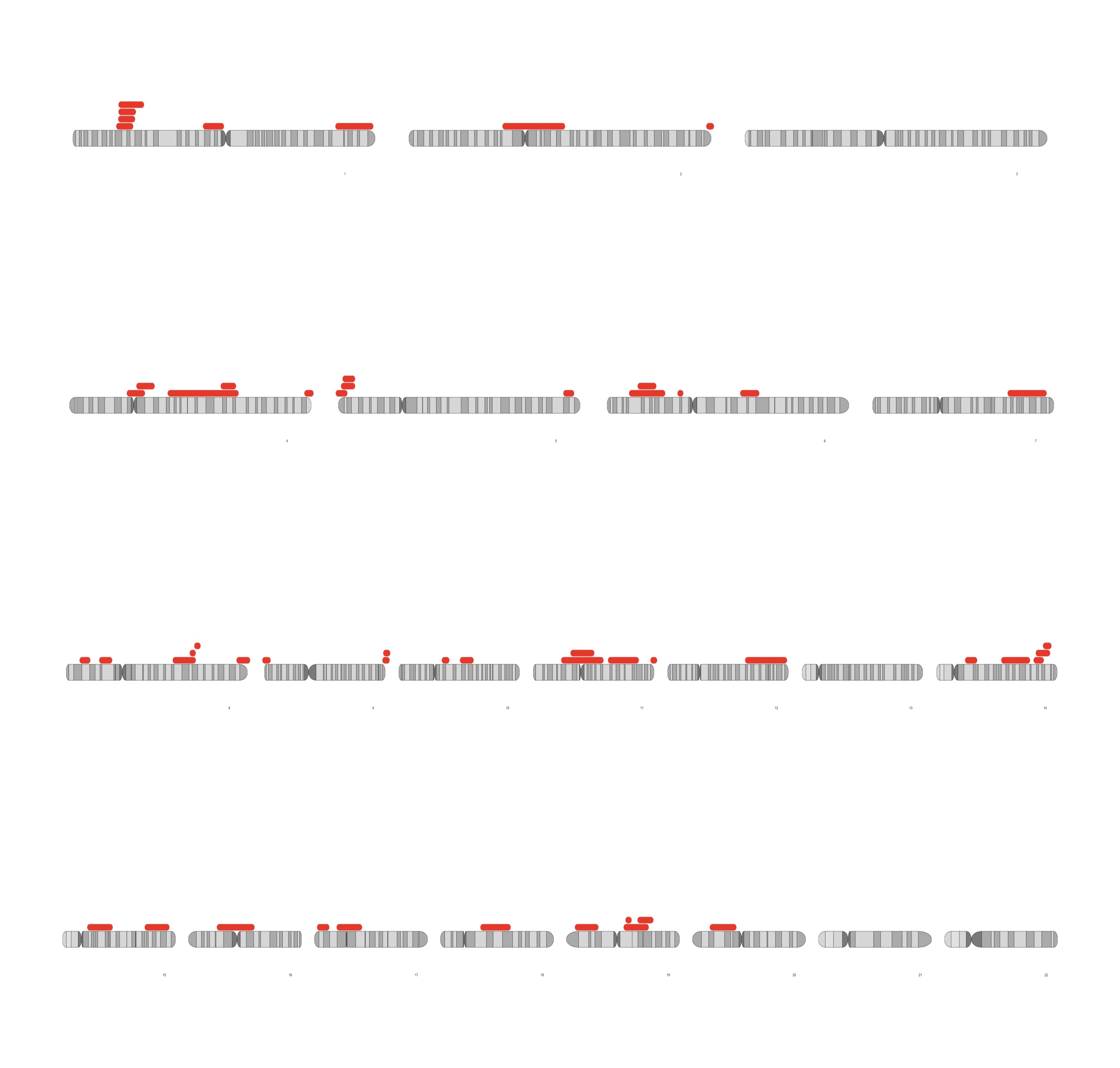 HIST1H4B
SRD5A3
CCNA2
NSUN2
GRIK2
ASCC3
CASP2
PRMT10
NDST1
4
5
6
7
PRSS12
LARP7
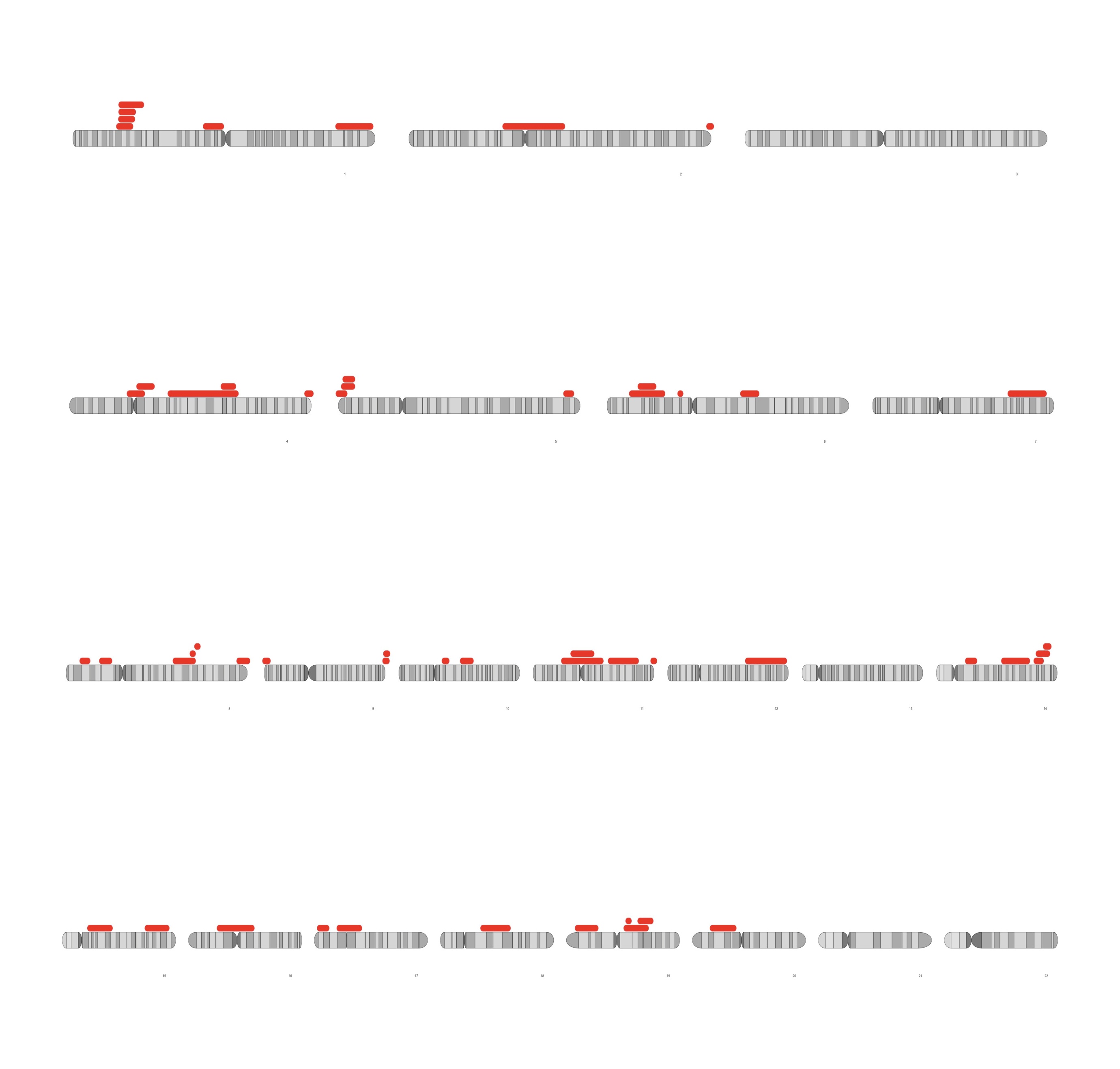 C9orf86
ZC3H14
TUSC3
TRAPP9C
VLDLR
ADK
C11orf46
C12orf57
ASCL1
MAN1B1
CLIP1
POLR3B
ENTPD1
RALGDS
FRY
ERLIN2
SLC31A1
8
9
10
11
12
13
14
UBR7
COQ5
C8orf41
TAF2
KDM5A
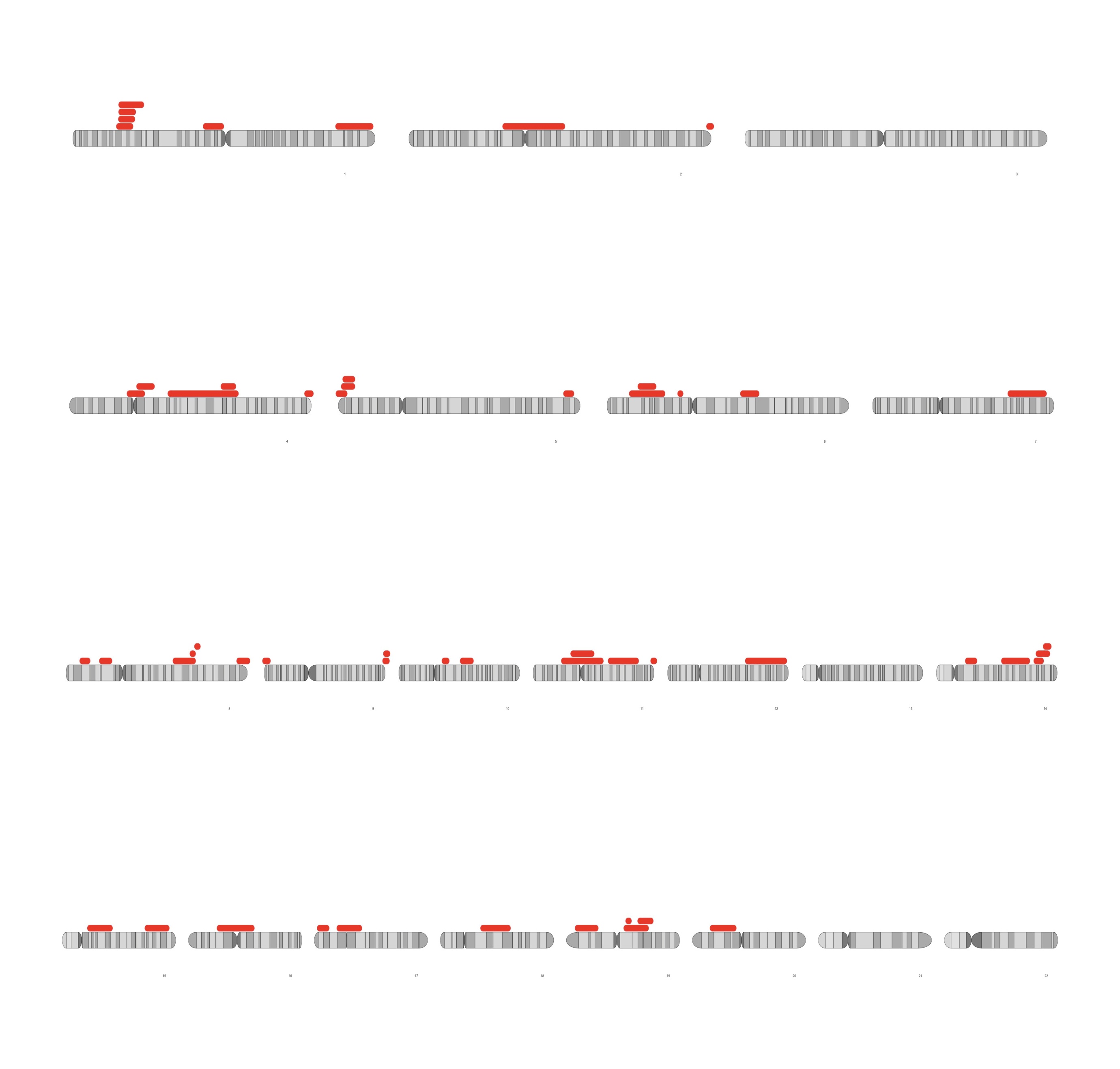 TMEM135
ZCCHC8
SCAPER
KIF7
KDM6B
CACNA1G
ELP2
ZNF526
PRRT2
TRMT1
15
18
20
21
22
16
17
19
FASN
WDR45L
CC2D1A
LINS 1
LAMA1
Over 200 new loci, several overlapping (common causes?)
Known NS-ID Genes up to 2006
Novel Syndromic ID Genes
Novel NS- ID Genes
In 2014;  Distribution of ARID genes throughout the genome
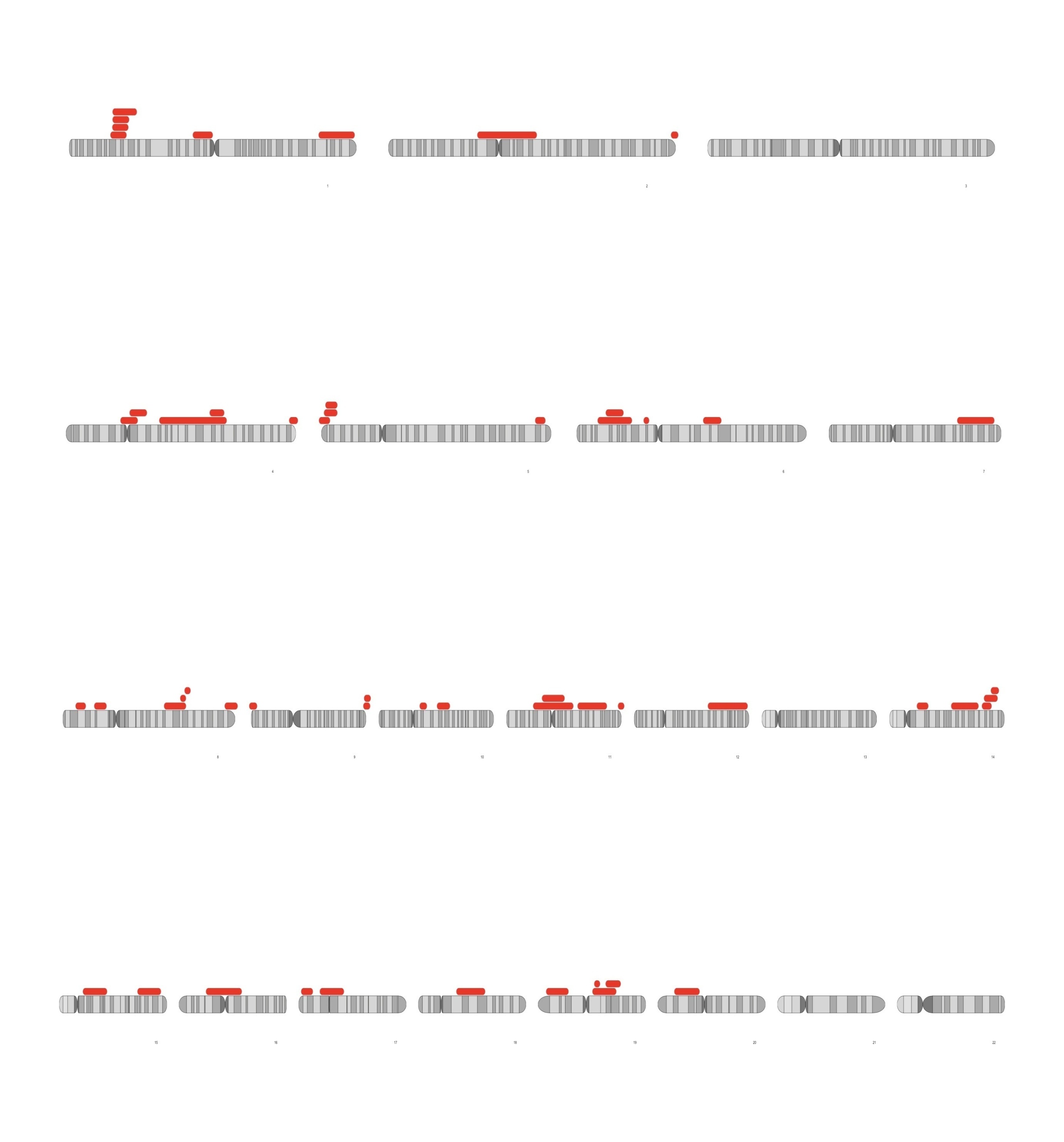 DHCR24
ZFAND2B
ST3GAL3
ZBTB11
ALS2
IPP
ACBD6
HIST3H3
ADRA2B
GON4L
NIF3L1
CAPN10
MFSD2A
1
3
2
INPP4A
CCNT2
PECR
CNKSR1
RGS7
CRBN
ZBTB40
RUSC1
EEF1B2
SLC6A17
PARP1
VLDLR
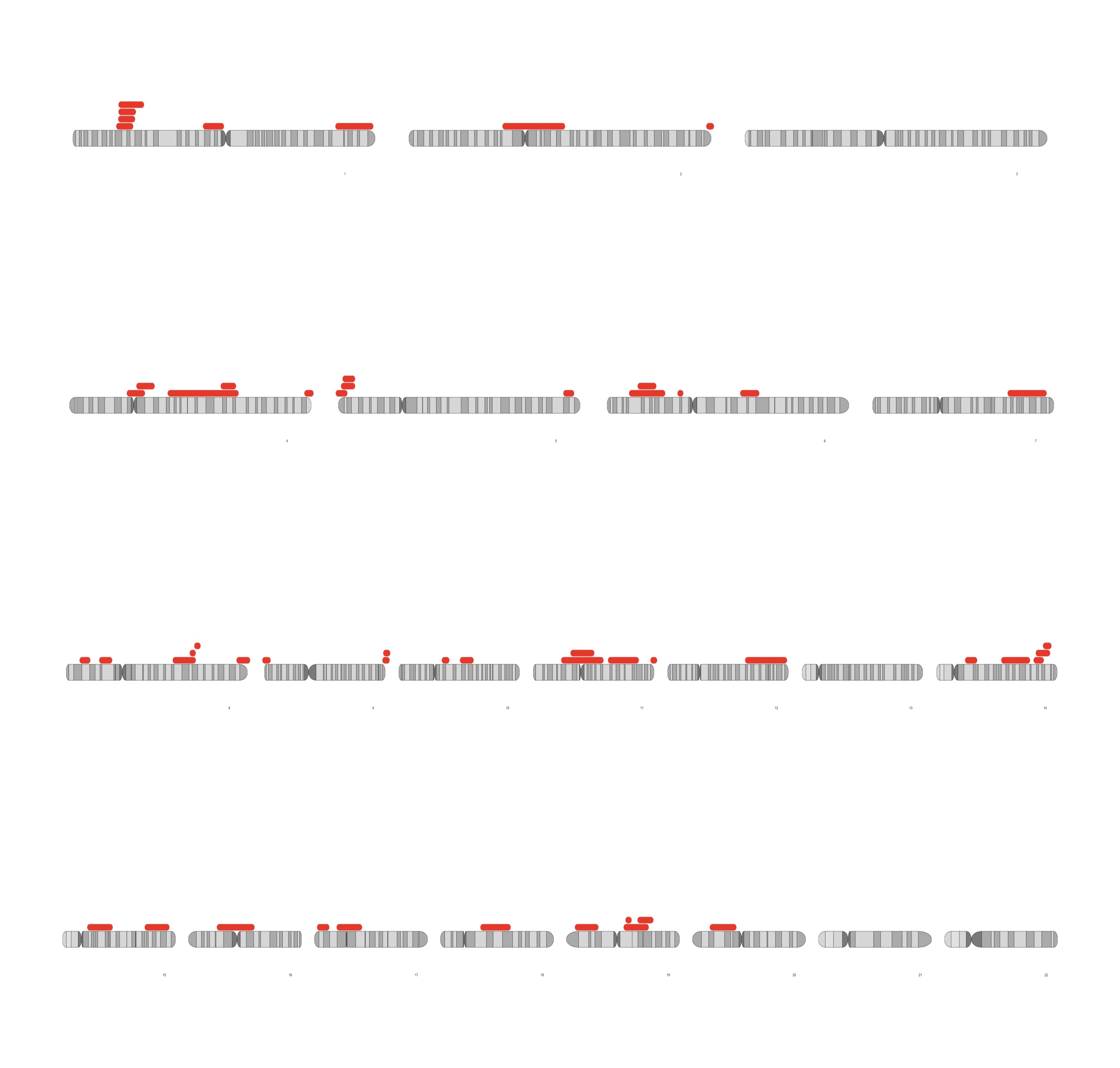 HIST1H4B
PDE1C
SRD5A3
CCNA2
NSUN2
GRIK2
ASCC3
CASP2
NFXL1
AIMP1
PRMT10
NDST1
GPR126
NAA15
4
5
6
7
PRSS12
LARP7
CDKN2AIP
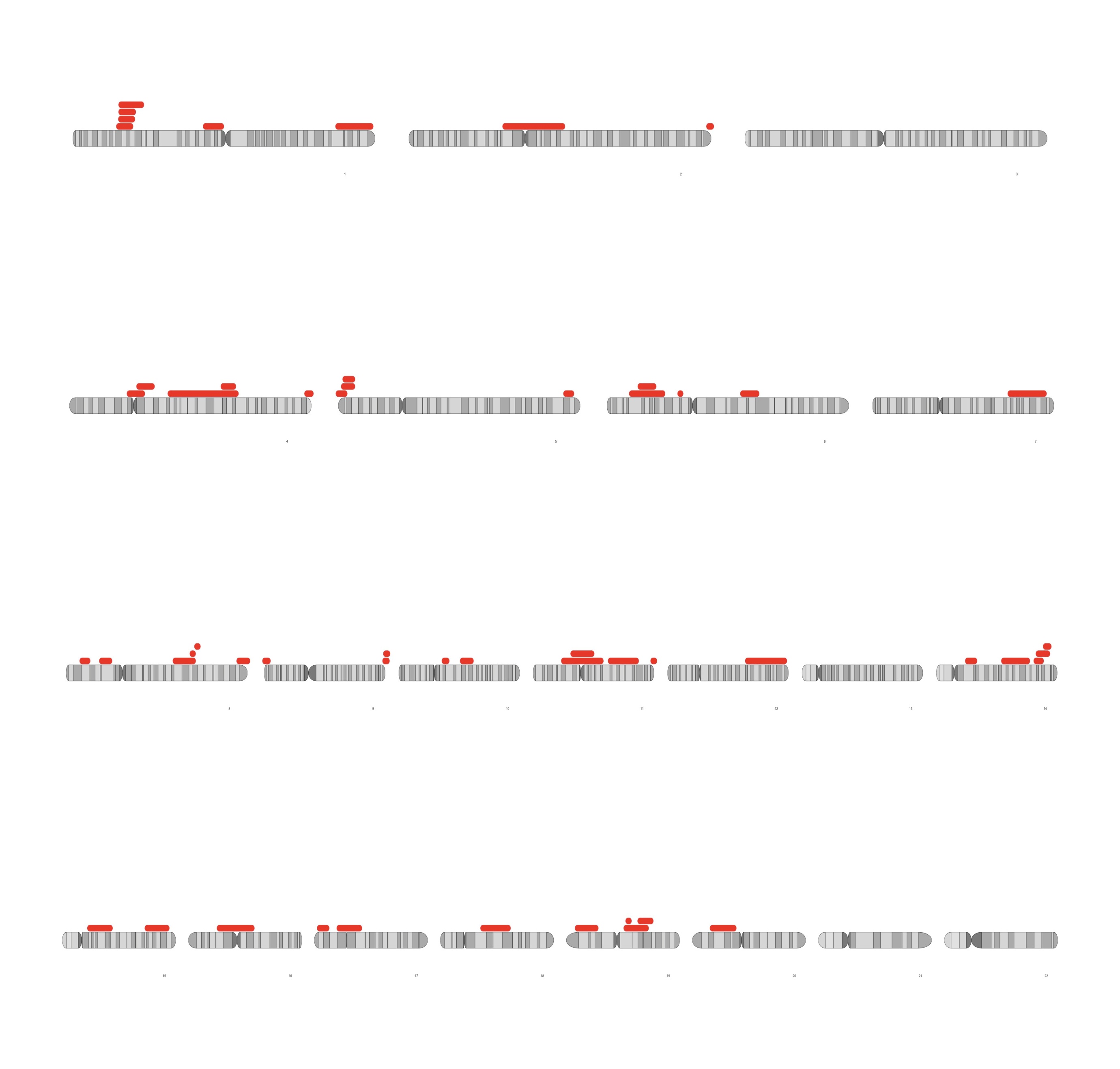 C9orf86
RDH11
PIDD
ZC3H14
TUSC3
TRAPP9C
VLDLR
ADK
C11orf46
C12orf57
ASCL1
MAN1B1
CLIP1
KLHL33
POLR3B
ENTPD1
RALGDS
FRY
ERLIN2
SLC31A1
ATF7IP
8
9
10
11
12
13
14
UBR7
COQ5
C8orf41
TAF2
KDM5A
FAM160A2
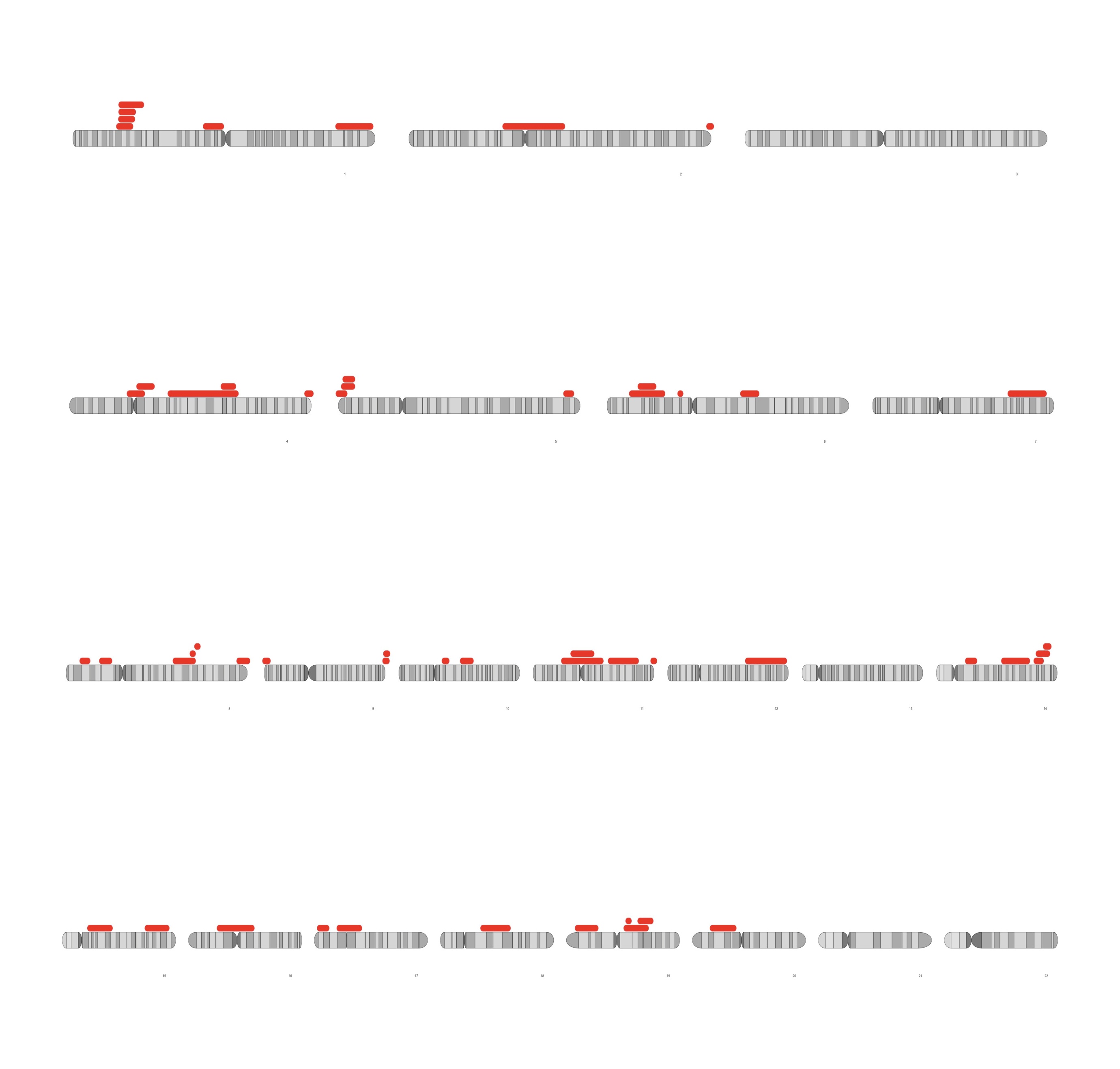 TMEM135
ZCCHC8
SCAPER
KIF7
KDM6B
PPP1R3D
CACNA1G
ELP2
ZNF526
PRRT2
TRMT1
15
18
20
21
22
16
17
19
FASN
WDR45L
CC2D1A
LINS 1
EXOSC5
TCF25
LAMA1
Over 300 new loci, several overlapping
Known NS-ID Genes up to 2006
Novel Syndromic ID Genes
Novel NS- ID Genes
Most current Genes
End of September 2014
Functional assessment of novel ARID genes
Drosophila as model organism for learning defects
Functional Validation
50 novel candidate
 disease genes
12 families with more than
 one candidate
15
no Drosophila 
orthologs
35
 Drosophila 
orthologs
Knockdown of genes of interest
Long and short term memory test
LTM / STM
WP2  Dr. Krystyna Keleman 
Research Institute of Molecular Pathology (Vienna)
Functional analysis: summary
70% of the new ID genes have an ortholog in Drosophila

11  LTM defect
3    STM defect
2    Lethal (POLR3B, TAF2)
Cell Bank
Approximately 90 samples were banked
Cell bank website consists of ID families with genes and phenotypes
www.iran-cellbank.com
ID website   www.iran-cellbank.com
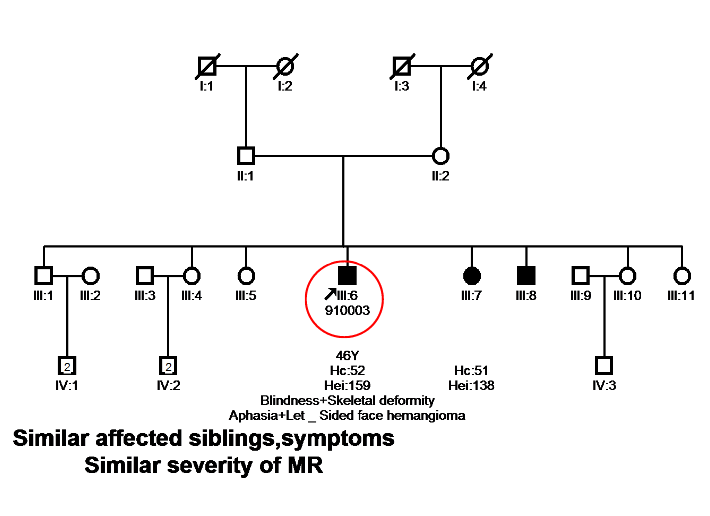 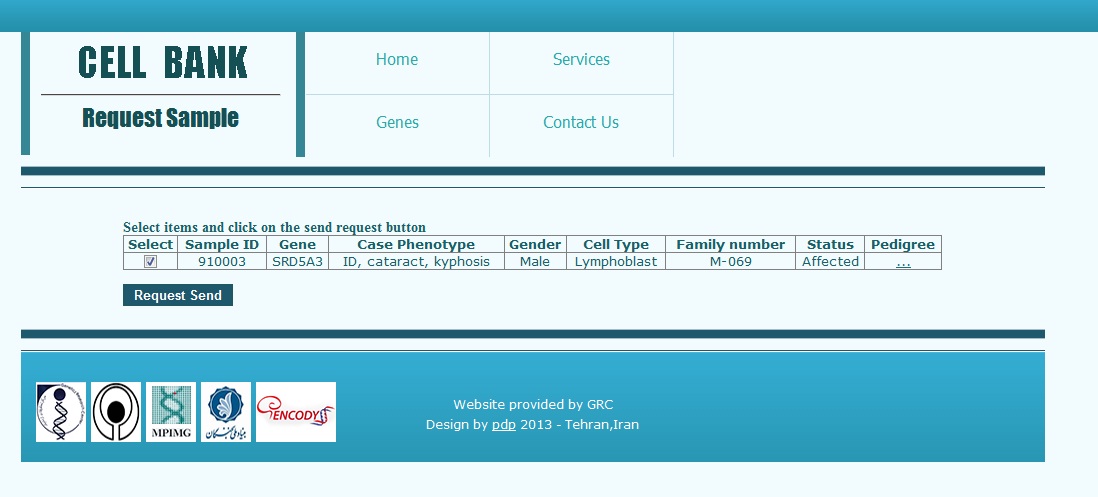 Summary by the end of September 2014
81 known genes in 102 families
106 novel genes out of 123 families
25 novel genes has been reported in 2 or more families (27%)
29 families with two  plausible candidate gene
At present time we can offer carrier detection and PND for over 50% of the families.
Out look
Determining the function of the remaining 106 novel genes in brain
Functional analysis of 26 families with two  plausible candidate gene
Completing the Whole Genome Sequencing for the reaming  families.
Screening sporadic families with consanguinity
The people
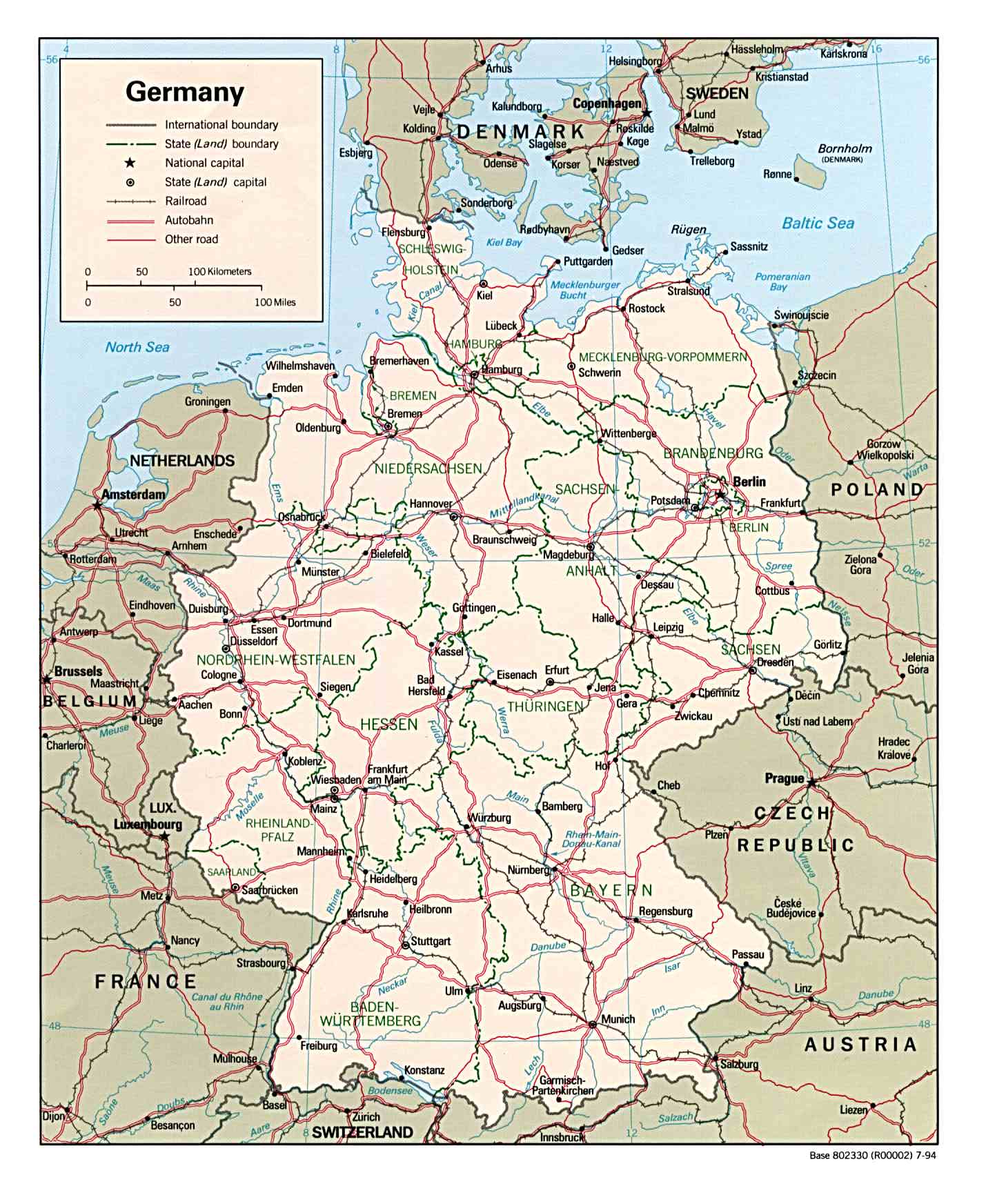 Families and Patients
Prof. Hans Hilger Ropers
Prof. Thomas Wienker
Dr. Andreas Kuss
Dr. Luciana Musante
Dr. Masoud Garshasbi
Dr. Andreas Tzschach
Dr. Cougar  Hau Hu
Dr. Tomasz Zemojtel
Dr. Lucia Puttmann
Dr. Vera Kalscheuer
Dr. Reinhard Ullmann
Dr. Chen Wei
MPI, Berlin
Dr. Kimia Kahrizi
Sedigheh Abedini
Masoumeh Hosseini
Dr. Payman Jamali
Marzieh Mohsani
Leyla Nouri
Dr. Farzaneh Larti
Zohreh Fattah
Dr Roxana Kariminejad
Many cooperative Iranian
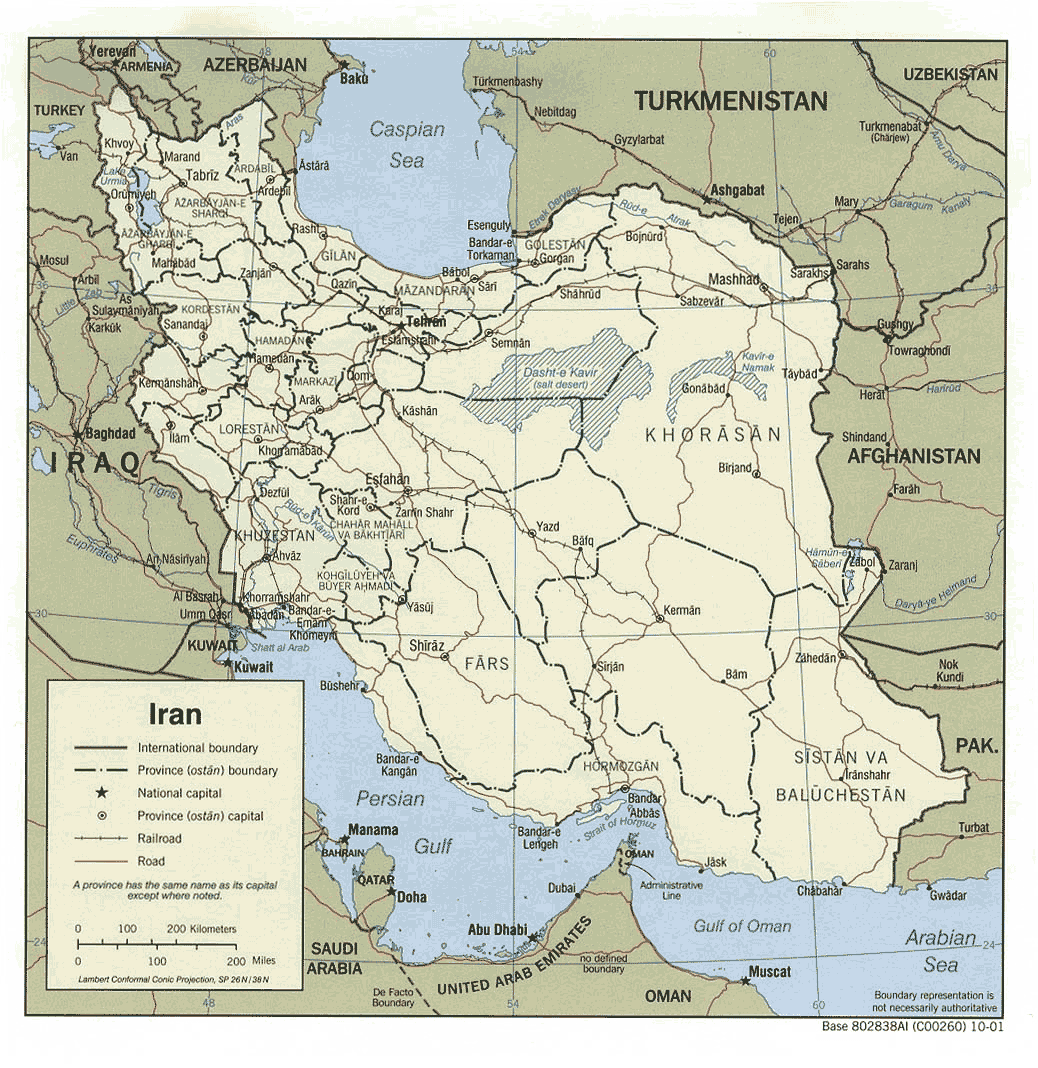 USWR-GRC, Tehran
IRAN
GERMANY
Mohammad Mahdi Motazacker
Lia Abbasi-Moheb
Sahar Esmaeli Nieh
Kariminejad – Najmabadi Pathology and Genetic Center
Max  Planck innovation funds
Iranian national foundation
BMBF MRNET
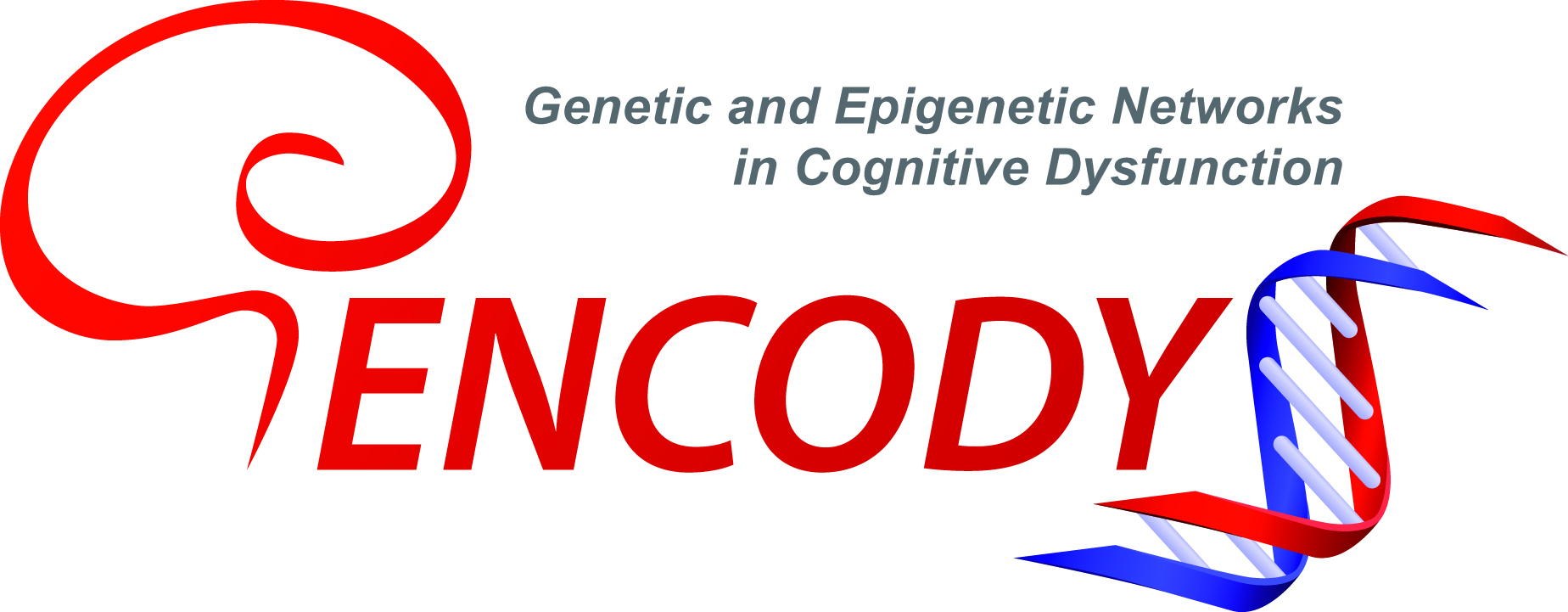